K2-BREAKING DOWN WALLS
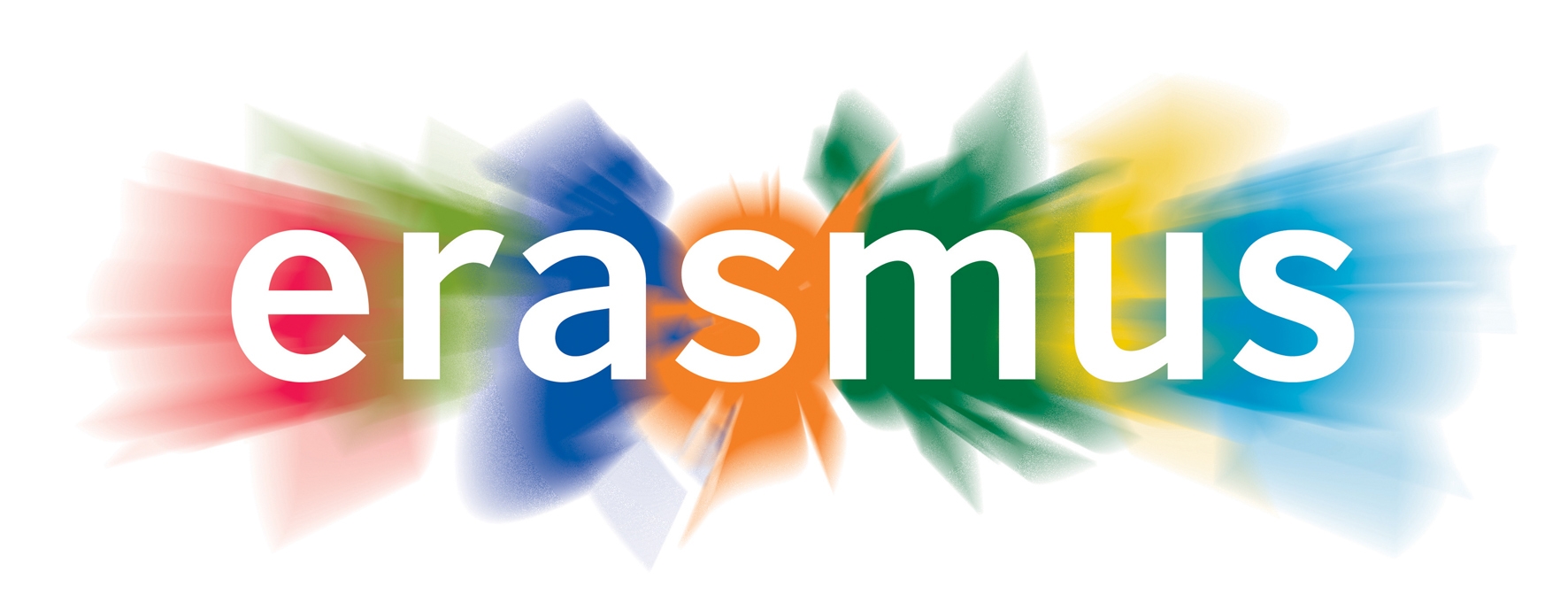 OBIETTIVI DEL PROGETTO
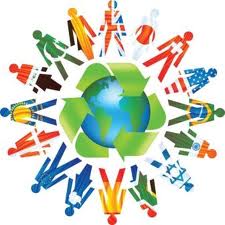 SI INTEGRANO IN TRE AREE:
   MULTICULTURALISMO 
Favorire la comprensione di culture e tradizioni diverse
Promuovere inclusione e integrazione
   MULTILINGUISMO       
Migliorare la competenza in lingua straniera attraverso  didattica bilingue e metodologia CLIL 
Favorire il multilinguismo attraverso la conoscenza di lingue europee meno diffuse
    NUOVE TECNOLOGIE
Sviluppo delle competenze digitali
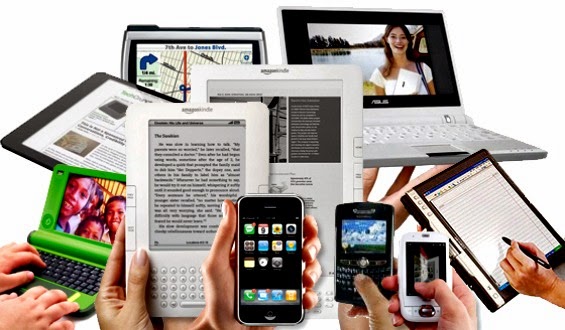 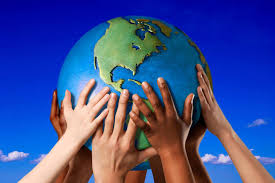 OBIETTIVI SPECIFICI
Sviluppare progetti relativi a diversi aspetti culturali dei paesi partner
Incrementare le abilità di cooperative learning tra studenti e docenti di gradi di scuola diversi 
 Favorire la didattica incentrata sull’uso delle ICT
Promuovere uguaglianza, coesione sociale e cittadinanza attiva
Combattere il fenomeno del drop-out
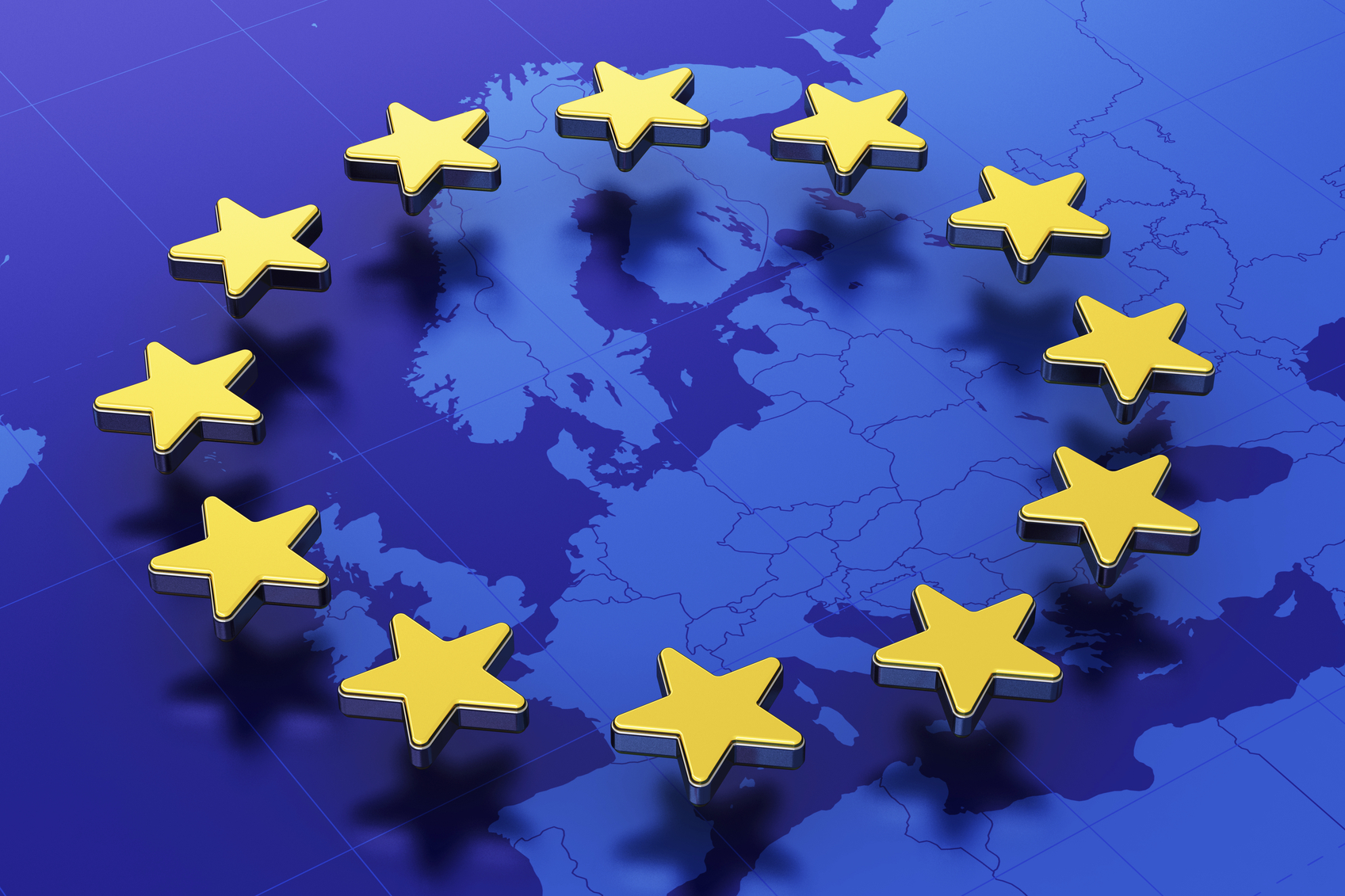 IN LINEA CON GLIOBIETTIVI EUROPEI
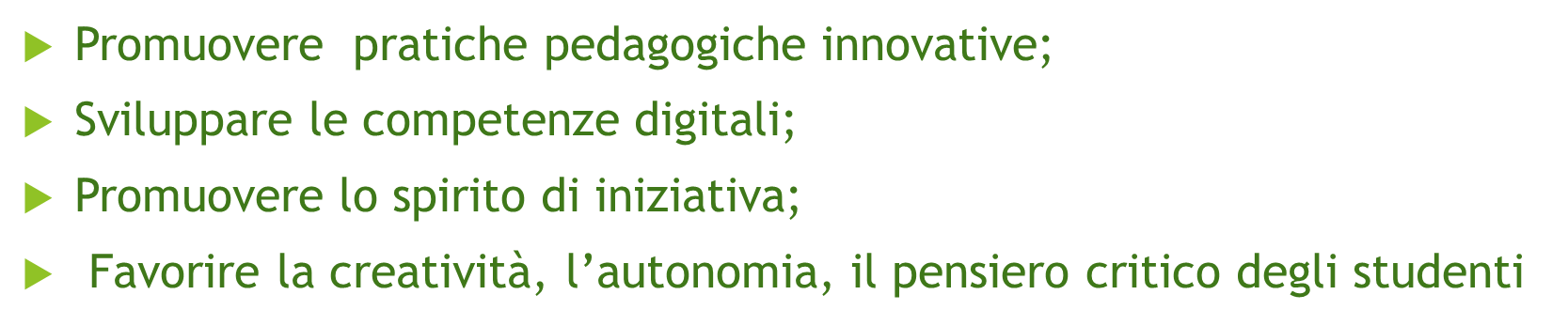 PAESI PARTNERS DEL PROGETTO
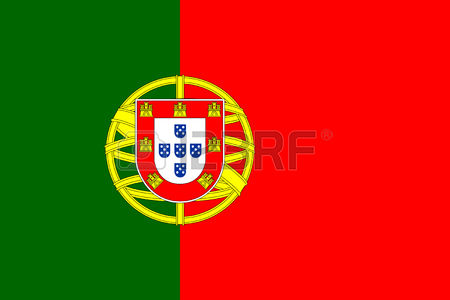 PORTOGALLO

GERMANIA

ITALIA

LETTONIA

TURCHIA

FRANCIA (Isola di Réunion)
IL PROGETTO SARA’ REALIZZATO ANCHE IN MODALITA’
     e-TWINNING 


I RISULTATI SARANNO PUBBLICATI SU TWINSPACE E SULLA PIATTAFORMA  DI DISSEMINAZIONE 
     ERASMUS
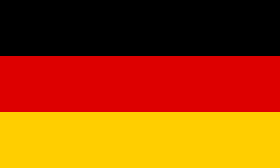 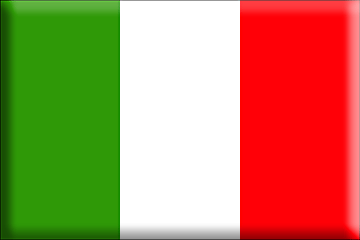 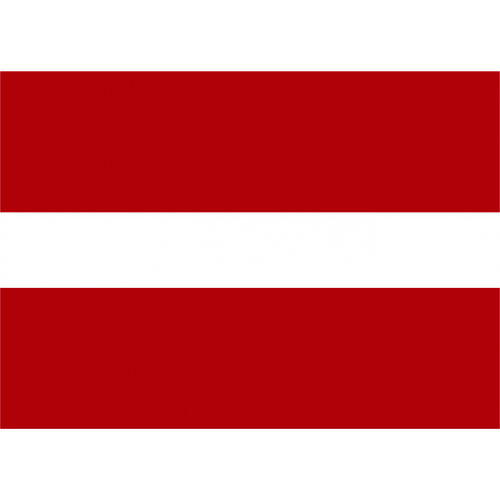 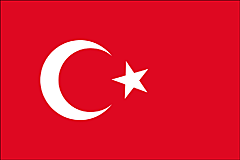 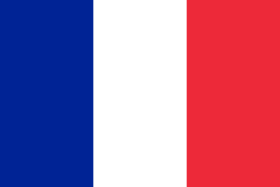 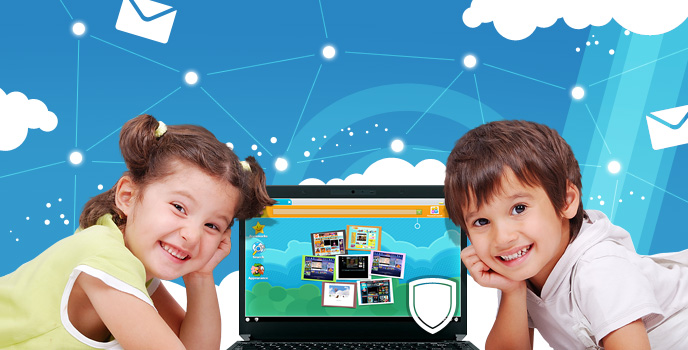 SCUOLA PRIMARIA RISULTATI ATTESI
PRE- PRIMARIA    (eta’ 4-5) 


PRIMARIA (1st - 4th grade) 

PRIMARIA (5th - 6th grade)
Gioco interattivo creato dai bambini con software come Scratch Junior

Mini dizionario (eBook)
Giochi interattivi creati con software come ScratchJr

Mini dizionario (eBook)
Gioco da tavolo multiculturale
SCUOLA SECONDARIA
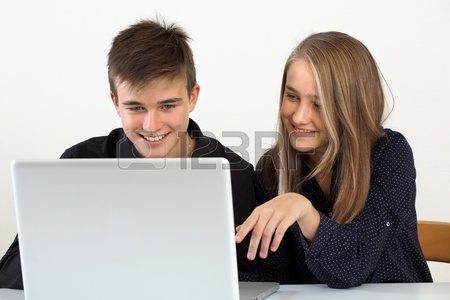 Quiz digitale multiculturale con informazioni dal gioco da tavola con Kahoot 
Mini dizionario (eBook)
Libro digitale multilingue di leggende tradizionali (Lucidpress) – a cura dell’Italia (attività a partire da gennaio, entro maggio 2018)
Versione stampata del libro di storie multilingue
Ricerche: Storia, Luoghi, Monumenti, Cultura, Tradizioni, ecc…  a) Puppet mascot (a cura della    Turchia)b) Brochure digitale multiculturale (a    cura della Lettonia)c) Videos -  Scripts(a cura dell’Italia)d) CITY APPS (a cura del Portogallo)
e)Portfolio multilinguistico (a cura dell’Italia)
f) Rappresentazione teatrale
Scuola Media e  Secondaria Superiore
    (7th/8th - 9th/10th grade) 



Scuola Secondaria Superiore
    (9th/10th - 11th/12th grade /VET/Corsi 
      Professionali)
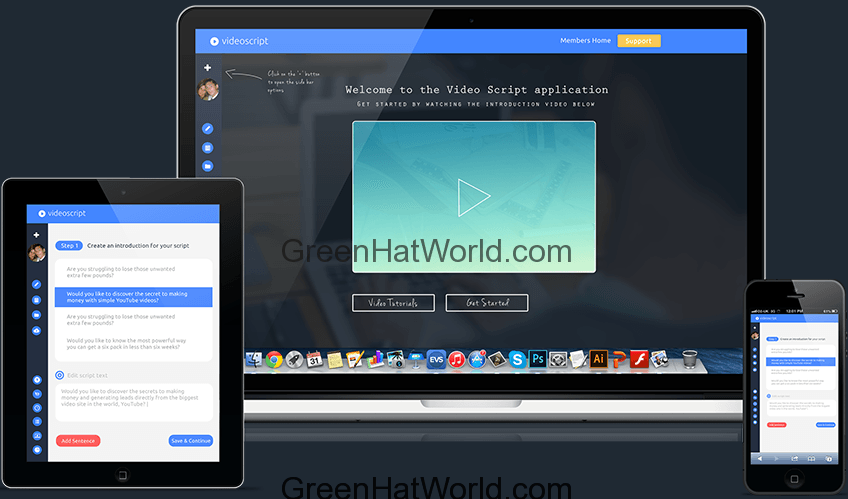 L’ITALIA HA LA RESPONSABILITA’ DI
REDIGERE LO STORY BOOK DIGITALE E MULTILINGUE

REDIGERE IL COPIONE PER I VIDEO GIRATI DURANTE GLI SCAMBI

OSPITARE IL 3° SCAMBIO ALUNNI

ORGANIZZARE E PRODURRE IL PORTFOLIO MULTILINGUISTICO 
     e-BOOK
MAGGIO 2018


ENTRO SETTEMBRE 2018

FEBBRAIO  2019


MAGGIO 2019
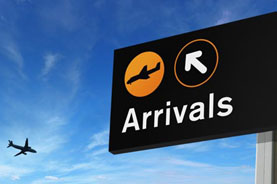 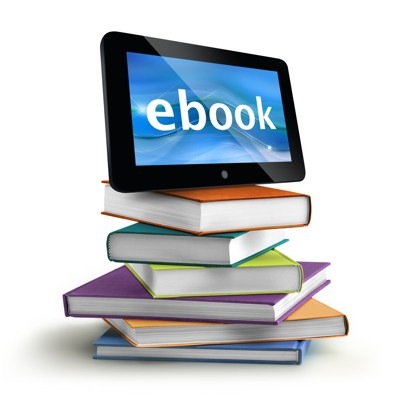 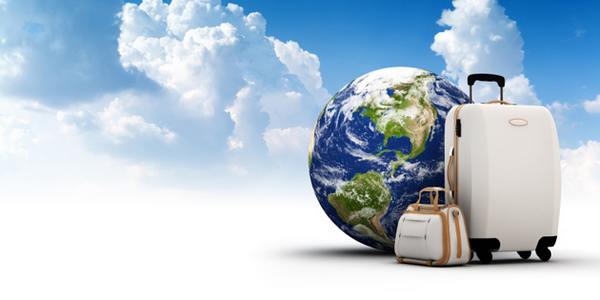 MEETING TRASNAZIONALI durata: cinque - sette giorni
Partecipanti:      Coordinatore + 
                         alternativamente 1 
                         Docente del Team di
                         Coordinamento
Organizzazione e workshop su metodologia CLIL- Software didattici: Scratch, Padlet, Lucidpress ecc….

Monitoraggio e valutazione del lavoro svolto


Monitoraggio e valutazione finale
Portogallo
  gennaio 2018


La Réunion
 novembre 2018


Turchia
 ottobre 2019
MOBILITA’ STUDENTI
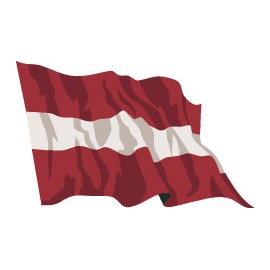 PARTECIPANTI
DESTINAZIONE
LETTONIA  
    maggio 2018

GERMANIA 
   settembre 2018

ITALIA
    febbraio 2019

PORTOGALLO
     maggio 2019
Quattro alunni  + Coordinatore +1Docente del Team dei Docenti

Tre alunni  + Coordinatore+1Docente del Team dei Docenti

Tre alunni per paese accompagnati dal Coordinatore +1 Docente
Quattro alunni + Coordinatore+1Docente del Team dei Docenti
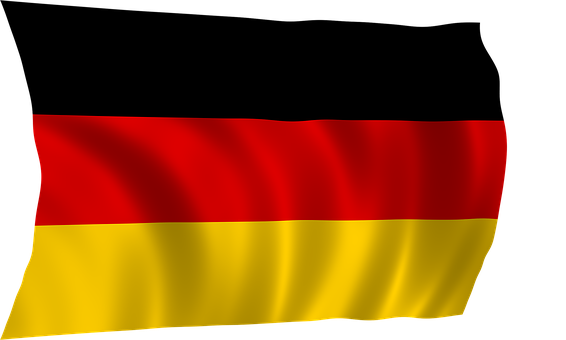 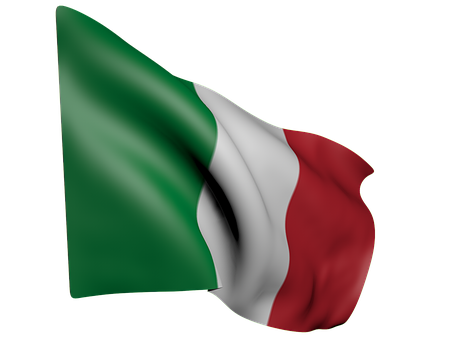 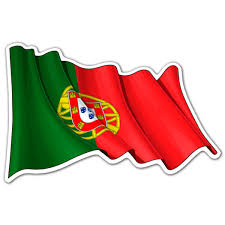 CRITERI DI SELEZIONE DEI PARTECIPANTICOME DA PROGETTO (PAG.30)
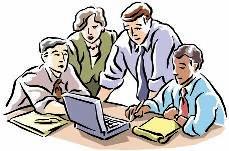 TEAM DI COORDINAMENTO 
La selezione avverrà sulla base dell’esperienza nelle diverse aree, necessaria a garantire il successo del progetto 
COMPITI:  I DOCENTI DI QUESTO TEAM 
AFFIANCHERANNO ALTERNATIVAMENTE LA COORDINATRICE DEL PROGETTO NEI MEETING TRANSNAZIONALI
 COORDINERANNO I DOCENTI DI CLASSE IMPEGNATI NELLE DIVERSE ATTIVITA’

REQUISITI: ESPERIENZA DI PROGETTAZIONE ERASMUS E/O COMPETENZA 
                  IN LINGUA STRANIERA (ALTRA DALL’INGLESE) E/O  ESPERTO IN ICT 
                  APPLICATA  ALLA DIDATTICA E/O ESPERTO IN METODOLOGIA CLIL/CALL/CS
TEAM DEI DOCENTI E CLASSI/STUDENTI CRITERI DI SELEZIONE COME DA PROGETTO (PAG.30)
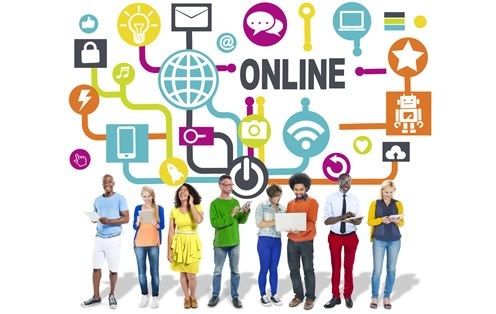 DOCENTI DIRETTAMENTE COINVOLTI NELLE TEMATICHE NECESSARIE ALL’IMPLEMENTAZIONE DELLE ATTIVITA’ PROGETTUALI 
     (LAVORO DA SVOLGERSI IN CLASSE CON I PROPRI ALUNNI)
DOCENTI INTERESSATI ALLA DIDATTICA COLLABORATIVA E MULTIDISCIPLINARE IN PROGETTI EUROPEI
DOCENTI CHE NON HANNO MAI PARTECIPATO A MOBILITA’ EUROPEE
DOCENTI CHE PRESENTANO DIFFICOLTA’ DI INTEGRAZIONE 
     (PROBLEMI DI ORDINE SOCIO-ECONOMICO, DISABILITA’, ECC…)

QUESTI DOCENTI SELEZIONERANNO, IN MODO INTERDISCIPLINARE E CON IL SUPPORTO DEL TEAM DI COORDINAMENTO, GLI STUDENTI/LE CLASSI CON LE COMPETENZE IDONEE ALLA REALIZZAZIONE DEI COMPITI
SARANNO RESPONSABILI, INSIEME AL TEAM DI COORDINAMENTO, DEL PRODOTTO FINALE REALIZZATO DAGLI STUDENTI
TALI ATTIVITA’ SARANNO PARTE INTEGRANTE DEL  PROGRAMMA EDUCATIVO-DIDATTICO DEI C.D.C.
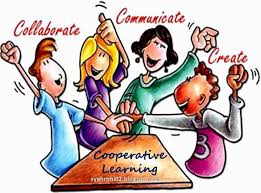 CRITERI DI SELEZIONE DEGLI STUDENTI  PARTECIPANTI ALLE MOBILITA’ (PAG.30)
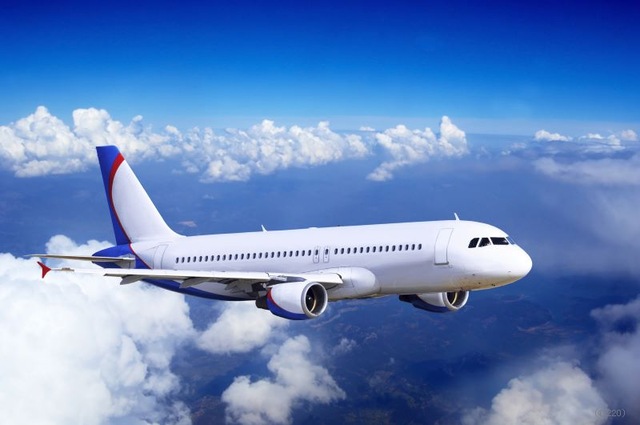 I  DIVERSI TEAM DI STUDENTI SARANNO FORMATI SECONDO I SEGUENTI CRITERI:
PARTECIPAZIONE ATTIVA AL PROGETTO
DIFFICOLTA’ DI INTEGRAZIONE (PROBLEMI DI ORDINE SOCIO-ECONOMICO, DISABILITA’, ECC…)
NESSUNA ESPERIENZA DI MOBILITA’ EUROPEA
      AGLI ALUNNI INTERESSATI A PARTECIPARE ALLE MOBILITA’ SARA’ CHIESTO DI  
      PRESENTARE UN REPORT SCRITTO CIRCA:
ESPERIENZA MATURATA NEL CORSO DELLE ATTIVITA’ SVOLTE IN CLASSE
MOTIVAZIONE 
ASPETTATIVE 
COLLOCAZIONE DELL’ESPERIENZA NEL PROPRIO PROGETTO DI VITA
BENEFICI DERIVANTI DAL PROGETTO
L’AMBIENTE MULTILINGUISTICO FAVORIRA’    L’INTERNAZIONALIZZAZIONE DELL’ISTITUZIONE SCOLASTICA PONENDOLA IN UNA REALE DIMENSIONE EUROPEA
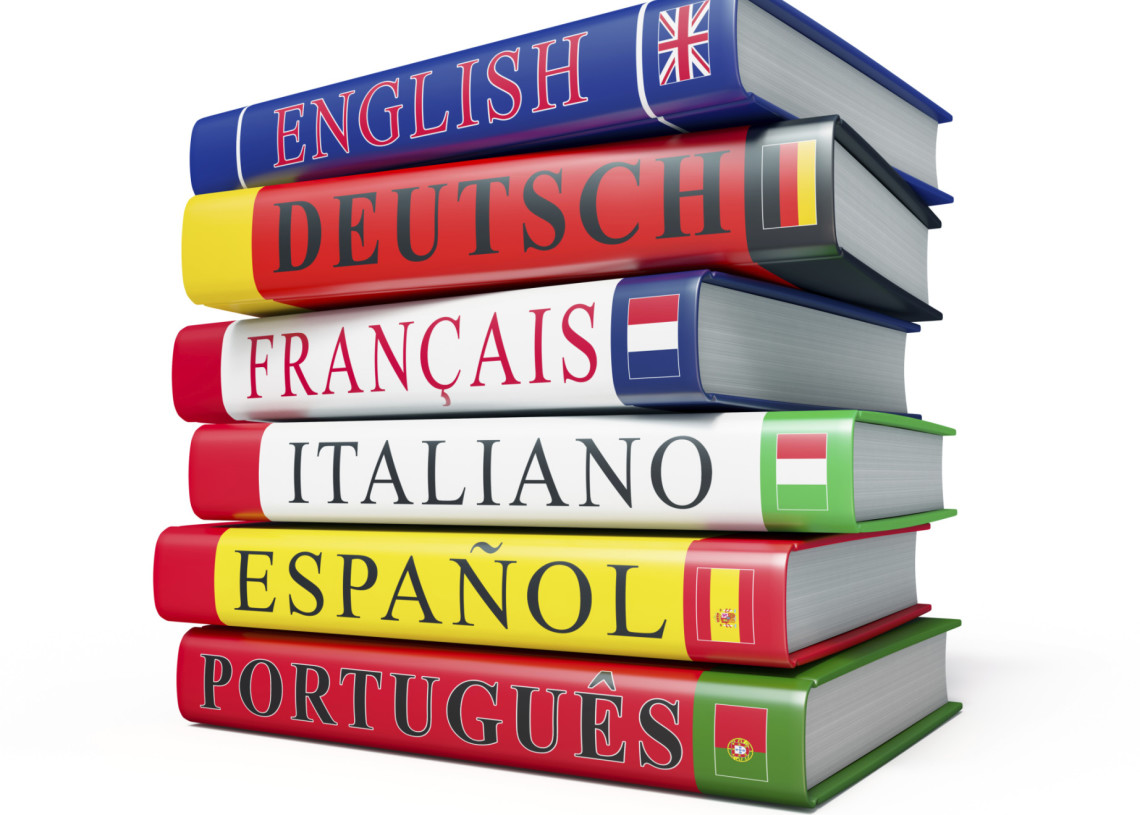 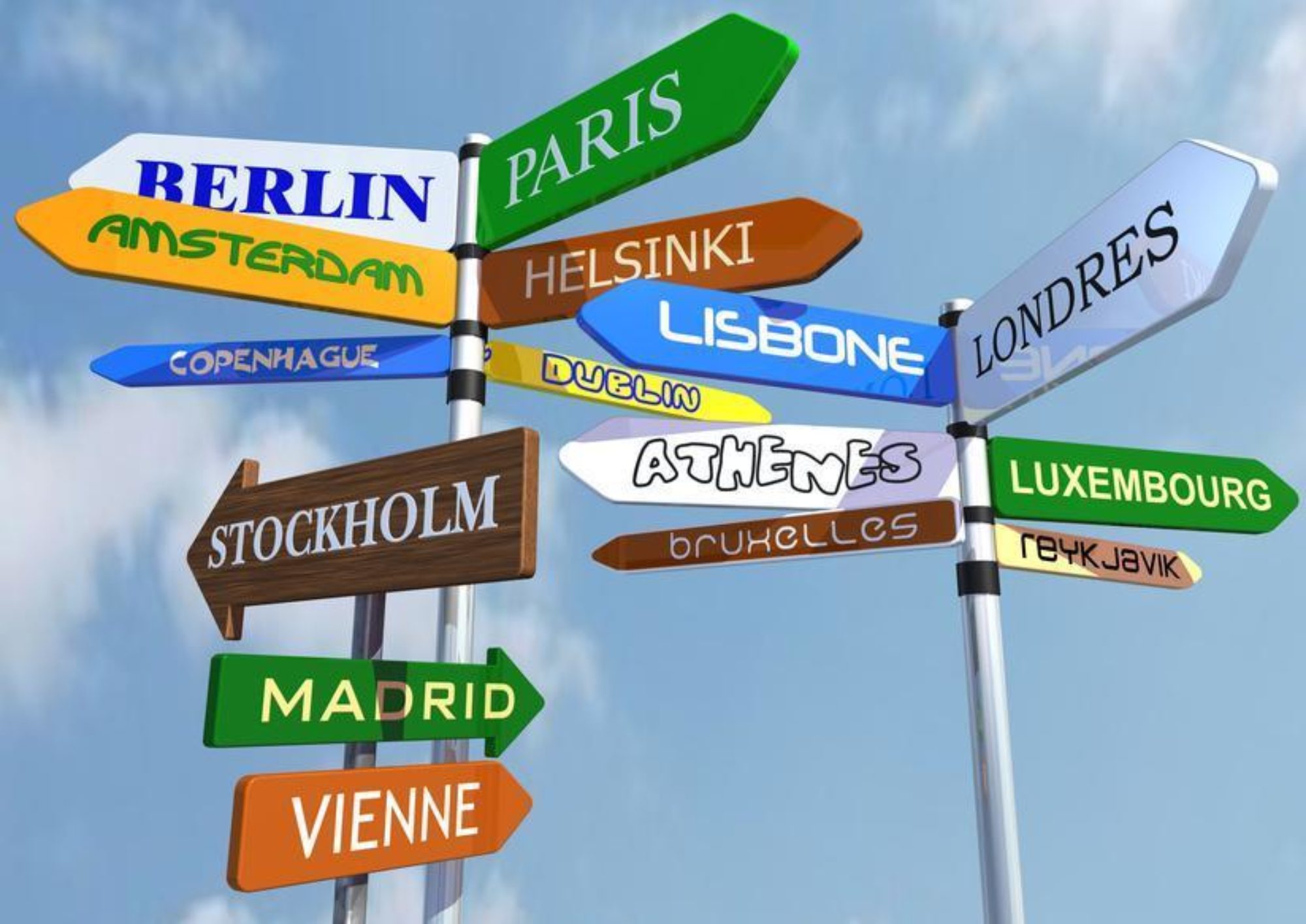